October 2022 v3.0
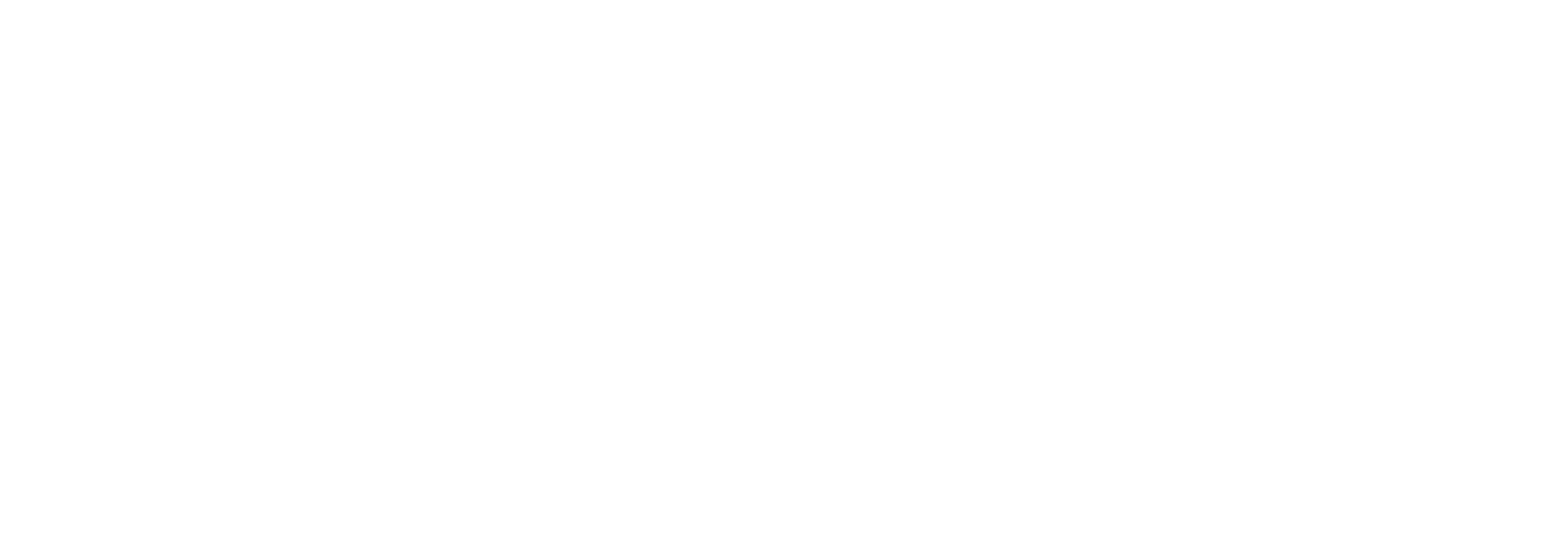 UWTSD STUDENT CODE OF CONDUCT
The University seeks to provide a safe and inclusive environment for all students, and therefore it takes breaches of this code of conduct seriously. If you are experiencing behaviour that contradicts this code of conduct, (e.g. harassment, sexual misconduct, bullying through social media), please report the allegations to the University as outlined in the Non-Academic Misconduct Policy. The University will look to provide support to you as appropriate through its procedures (this may include offers of mental health support and/or referral to external support).
This document sets out the standards of conduct that are expected of students at UWTSD. UWTSD expects its students to conduct themselves in a manner that does not bring the reputation of the University into disrepute.  Where a student’s conduct does not meet the expectations outlined in the Student Code of Conduct, the University Non-Academic Misconduct Policy may be applied.  Examples of conduct that may breach this code of conduct can be found in the Non-Academic Misconduct Policy.
Respect for Others
Professionalism
Representing the University
Respect for the community
You are an ambassador for the University at all times. The University expects that you will act responsibly and respectfully both within the local community and when away from the local environment (for example, whilst on study abroad, field trips or placements, or when representing the University in sporting events).
You should show good sportsmanship whilst representing the University in sporting events.
When visiting off-campus locations for events, you should treat the facilities at the location you are visiting, as well as any transport that has been arranged to get you to your location, appropriately and with due consideration for others.
You should behave in a manner which upholds the good reputation of the University, including whilst off-campus for sporting or social events associated with the University.
It is expected that you act responsibly and courteously towards others.
You should recognise the importance and value of equality and diversity in the University community by treating all members of the University with dignity and respect both in person and through alternative means (including but not limited to email, social media, instant messaging and texting) so that they do not feel as though they are being harassed or bullied.
You should conduct yourself in a manner that does not harm or does not have the potential to harm others. This includes refraining from:
Abusive or unreasonable conduct e.g. acts of bullying or harassment; including harassment related to the protected characteristics as defined in the Equality Act 2010;
Physical misconduct e.g. punching, kicking, slapping, biting, pushing or shoving;
Sexual misconduct (see Non-Academic Misconduct Policy);
Threats of injury or violence upon others;
Activities which may constitute a hate crime;
Activities related to the incitement of, or participation in, acts of terrorism;
Activities that spread misinformation;
Activities which foster blame narratives.
Respecting the right of others to hold opinions that are different to your own.  The University encourages respectful discourse and discussion.  Where there are disagreements or debate, it is expected that students use appropriate language at all times.
It is expected that you act in an honest way and that you will abide by the law.
You should familiarise yourself with and adhere to approved University policies and regulations.
Attend and engage with your programme of study and proactively seek support when needed as outlined in the Student Charter.
Where applicable, adhere to relevant professional standards relating to personal and professional conduct. See also the University Fitness to Practise Policy. 
Where applicable, adhere to relevant professional, statutory, regulatory body expectations and requirements to protect present and future patients, service users or clients at all time. See also the University Fitness to Practise Policy.
It is expected that you consult and follow current government guidance and University advice, guidance and regulations relating to public health including the need to quarantine, self-isolation, or reporting for contact tracing.
It is expected that you will follow all health and safety practices required or recommended by health professionals such as frequent hand-washing and hand sanitisation.
It is expected that you adhere to University policies relating to the wearing of face masks and/or other public health guidance.
Caring for each other
Respect for the University Environment
You should recognise everyone is an equal member of the community whether teacher, student, administrator, cleaner or security worker. Everyone should be extended the same respect and support. 
It is expected that you should not be judgemental about others – not blame or stigmatise groups or individuals, for example, if they should become unwell or find themselves in need in some other way. 
You are expected to help your fellow students whether on campus, online or in halls, without posing a risk to yourself and/or others, especially if they are in difficulties or don’t understand procedures. For example, you can offer help by directing your fellow student to the appropriate support service (e.g. the Hwb or Student Services).
You should treat University buildings, property and facilities with respect and refrain from conduct which may damage the University environment.
You should ensure that any UWTSD equipment or facilities are used appropriately and with due consideration for others (e.g. shared computers or equipment, IT Acceptable Use Policy).
You should show respect for the campus environment (for example by disposing of litter appropriately). 
You should make yourself aware of the health and safety arrangements at the University (for example, the University Smoke Free policy. 
It is expected that you have your student ID card with while you are on campus and access University facilities.